class:			number:		 name (ローマ字):
Talk 4: Could you tell me how to get to ~?
Give directions 道順をだすねる
Explain the transportation route　交通機関
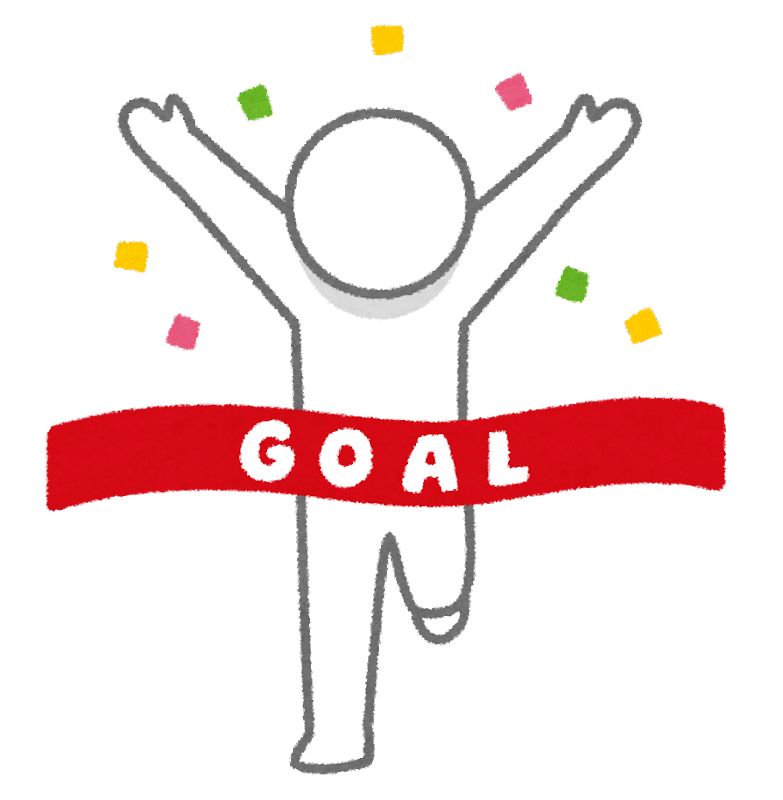 Could you tell me how to get to ～？ ～道順を教えていただけますか？
How can I get to？			～にはどうやって行けますか？
Which train should I take?		どの電車に乗ればいいですか？

Take the ○○ Line.			○○線に乗ってください
Change to the ○○ Line.　		○○にお乗り換えください
Get off at ○○ Station			○○で下車してください

Let me see.				そうねぇ。
I got it.					わかった。
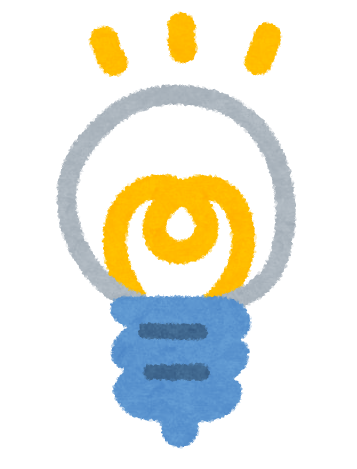 In pairs, please write a conversation. Partner A will ask for directions and explain why they want to go. Partner B will give the directions and the cost.　You can choose anywhere you want to go by train from Fukae Station！Here are some examples.
Sannomiya
LaLaPort
Osaka
HAT Kobe
Harborland
Koshien
Dekapathos
Chinatown (Nankinmachi)
USJ
Himeji
Mt. Rokko
Hyogo Art Museum
Suma Beach
Takarazuka City
Kobe Airport
上のフレーズを使って好きな場所への道順を尋ねてください
A: Excuse me. _______________________________________________________
B: Sure! Why are you going there?
A: Because__________________________________________________________
B: Okay, let me see.
上記のフレーズと Google マップを使用して、深江駅から選択した場所への道順を書き込みます________________________________________________________________________________________________________________________________________________________________________________________________________________________________________________________________________________
A: About how much is it?
B: It costs about _________________________.グーグルマップで料金を確認する
A: Thank you so much!